CWK
Combustion Practical 2
To analyse the results of an investigation
To evaluate an investigation
Lesson 23
MrMortonScience
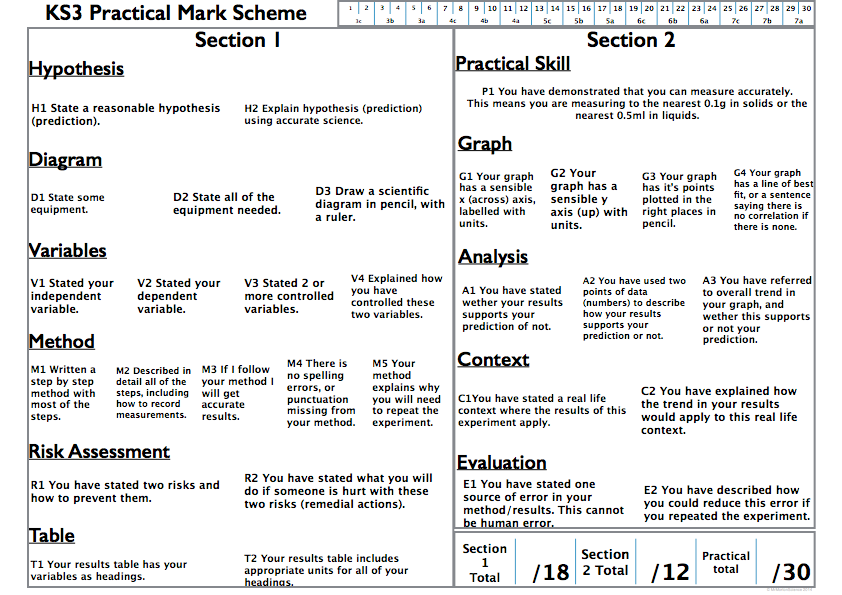 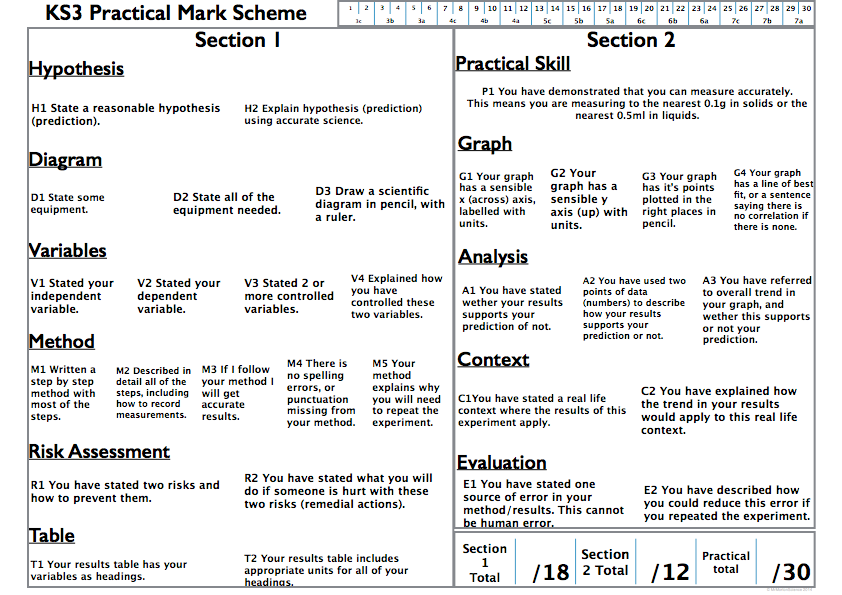 Visually assessed by the teacher in the lesson, this mark is awarded to students who demonstrate that they can carry out a practical safely and accurately.
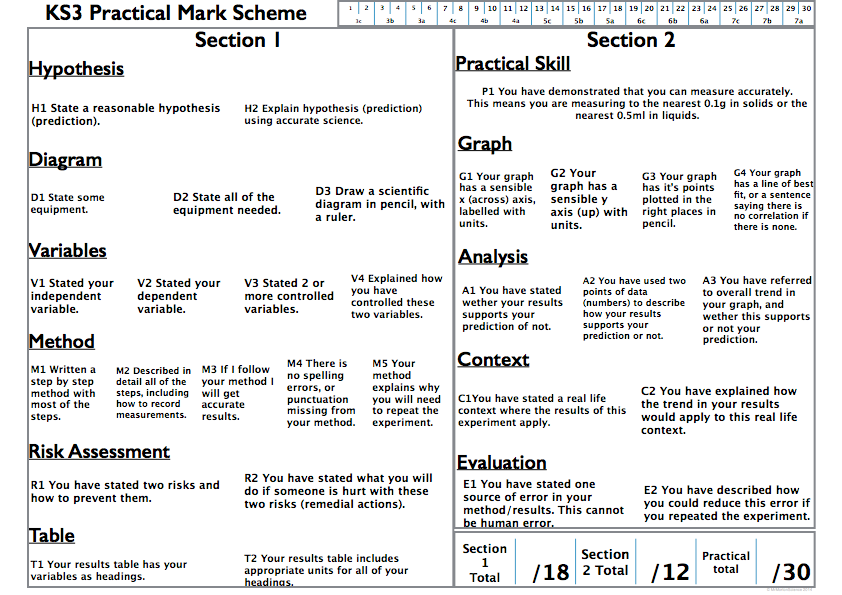 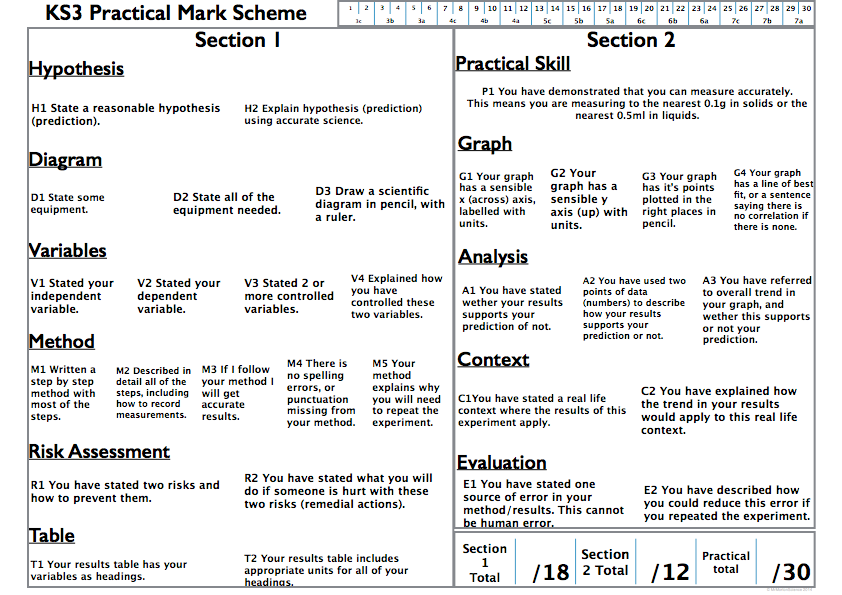 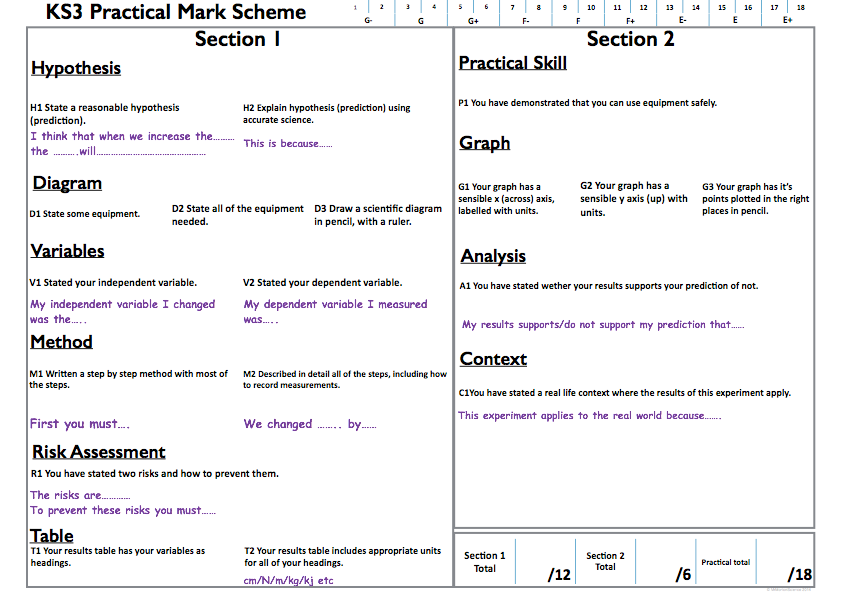 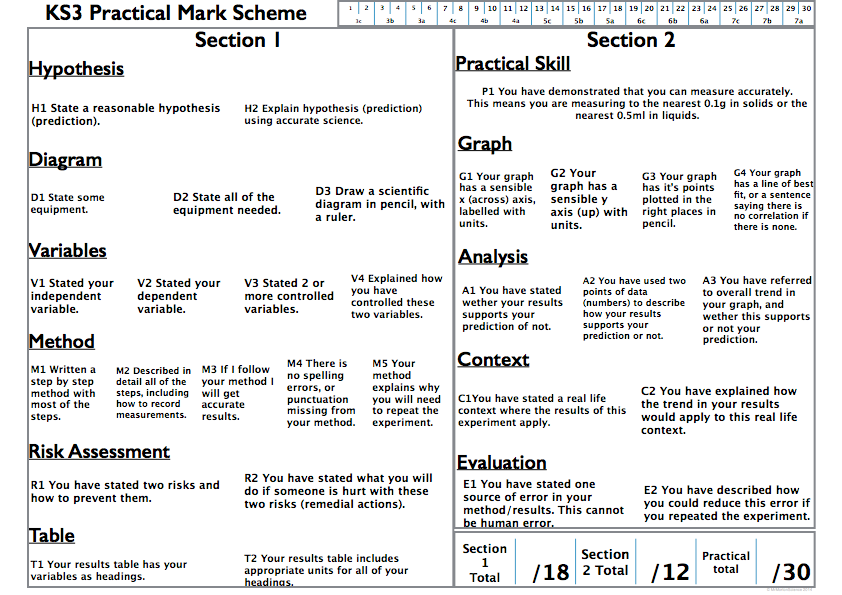 examples of contexts for this experiment are:
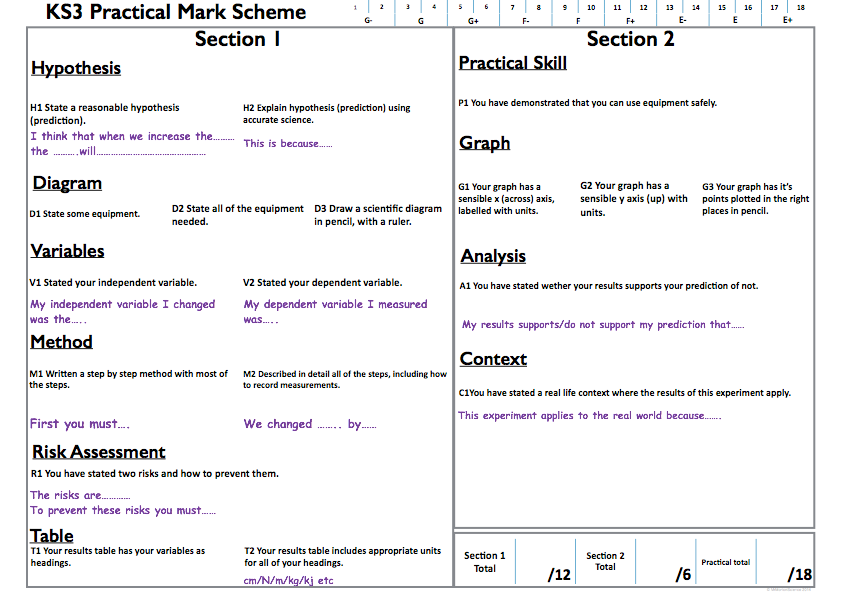 eg firefighters closing doors
or CO2 fire extinguishers
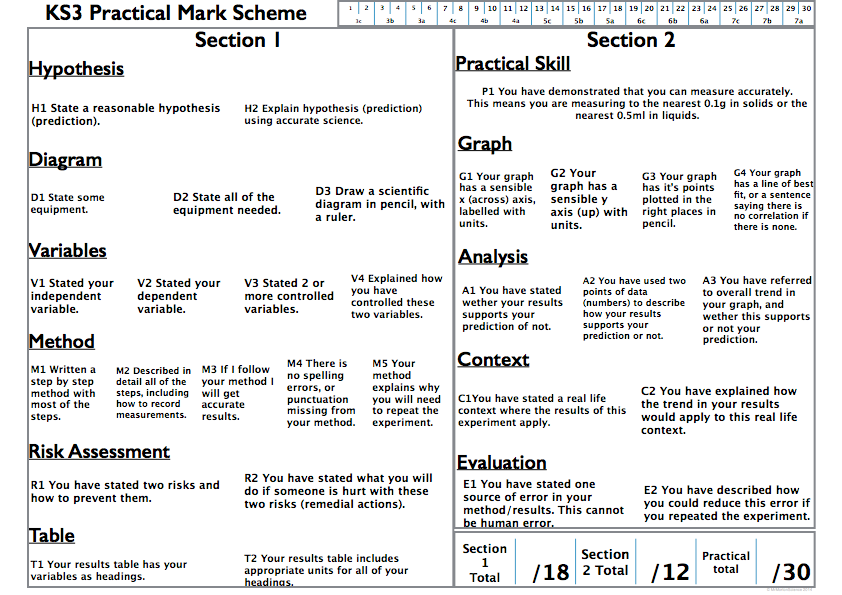 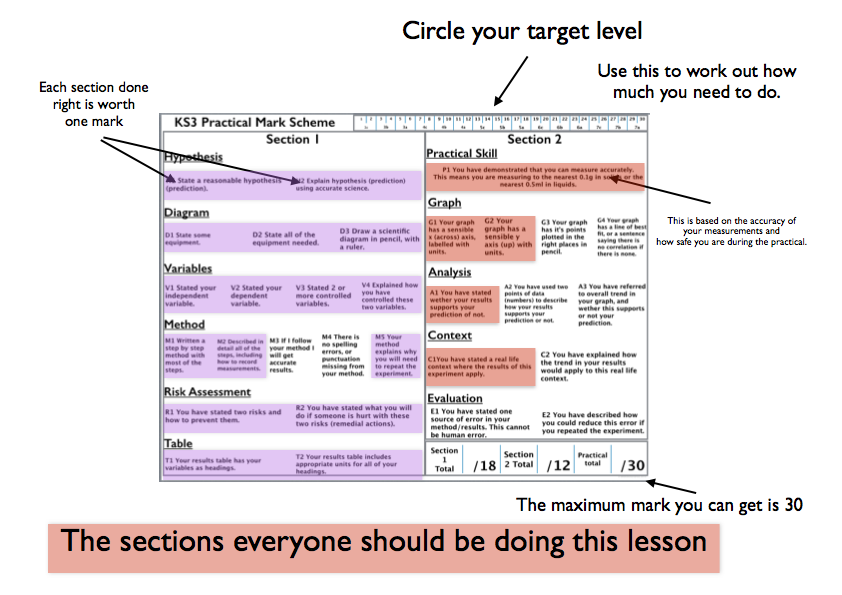